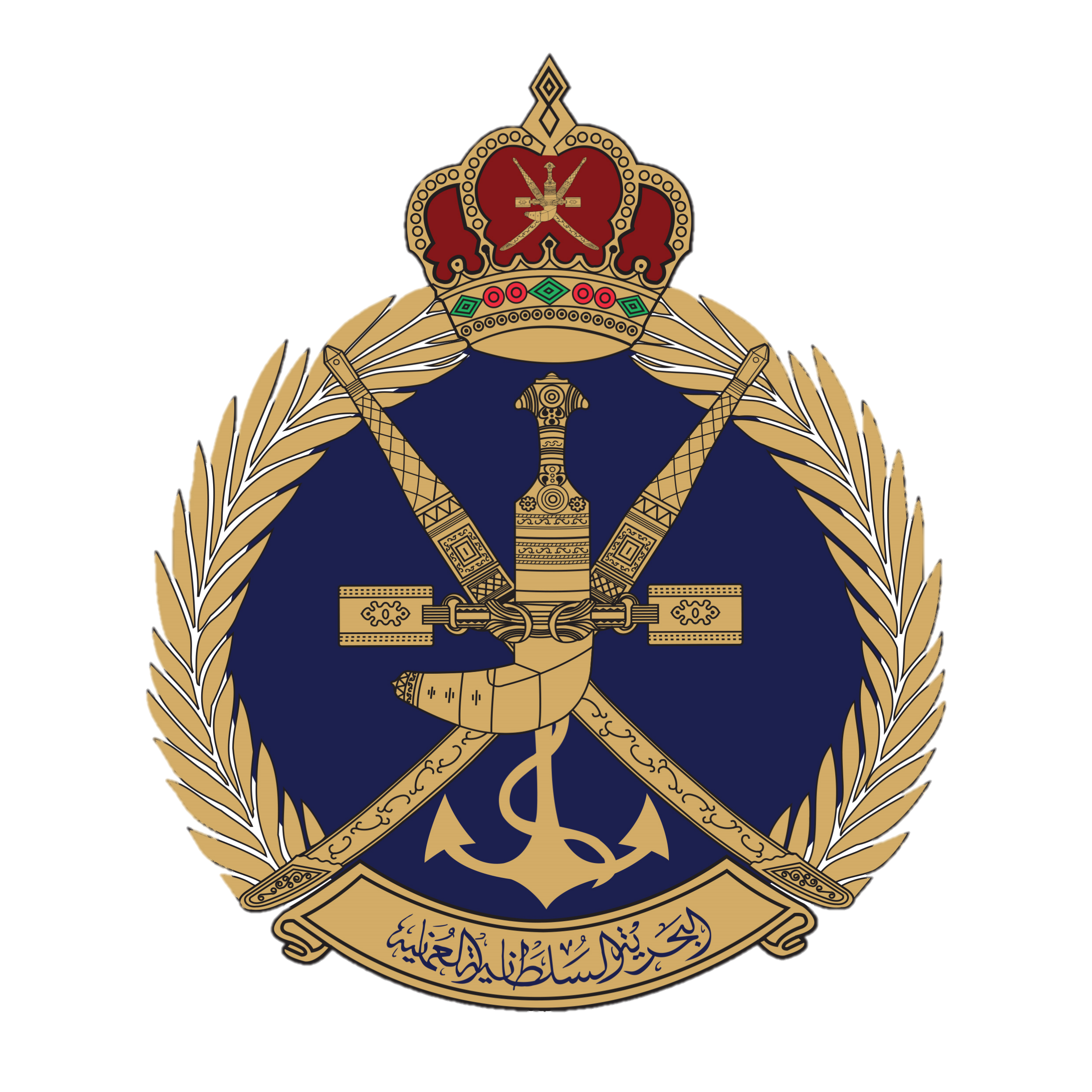 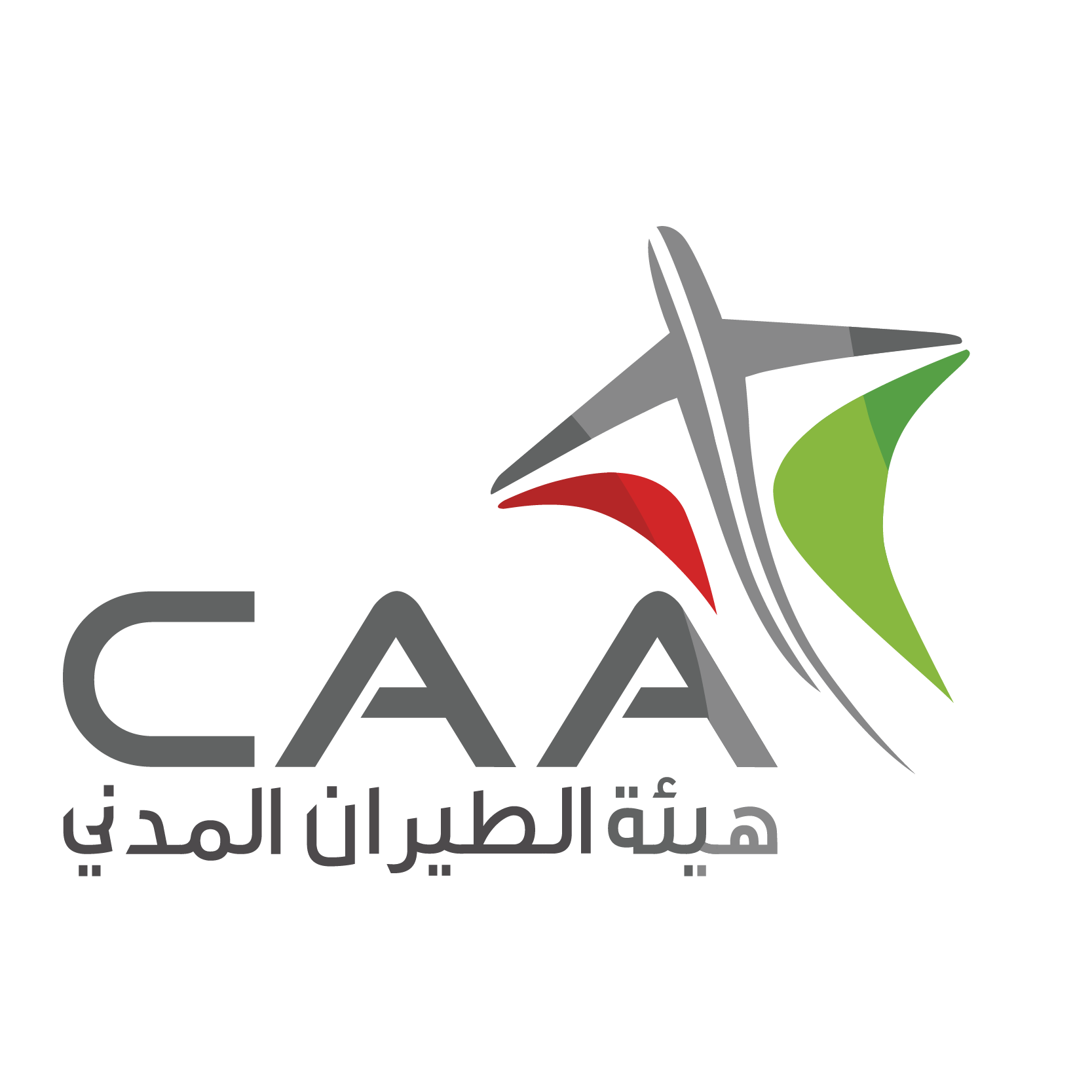 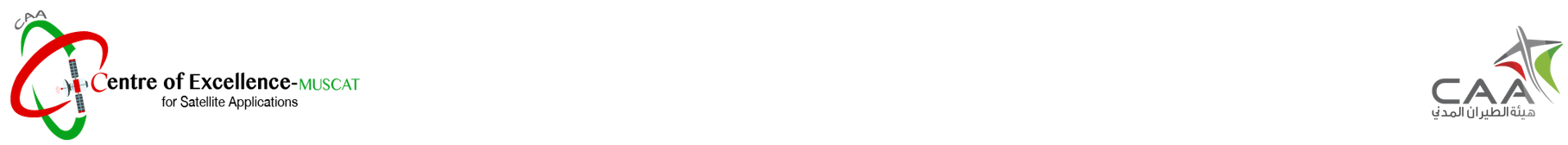 Tsunami Early Warning System and Stakeholder Website
Noura Alkaabi
n
Noura Alkaabi
Stakeholder Website
https://dss.met.gov.om/eqevents/index.html
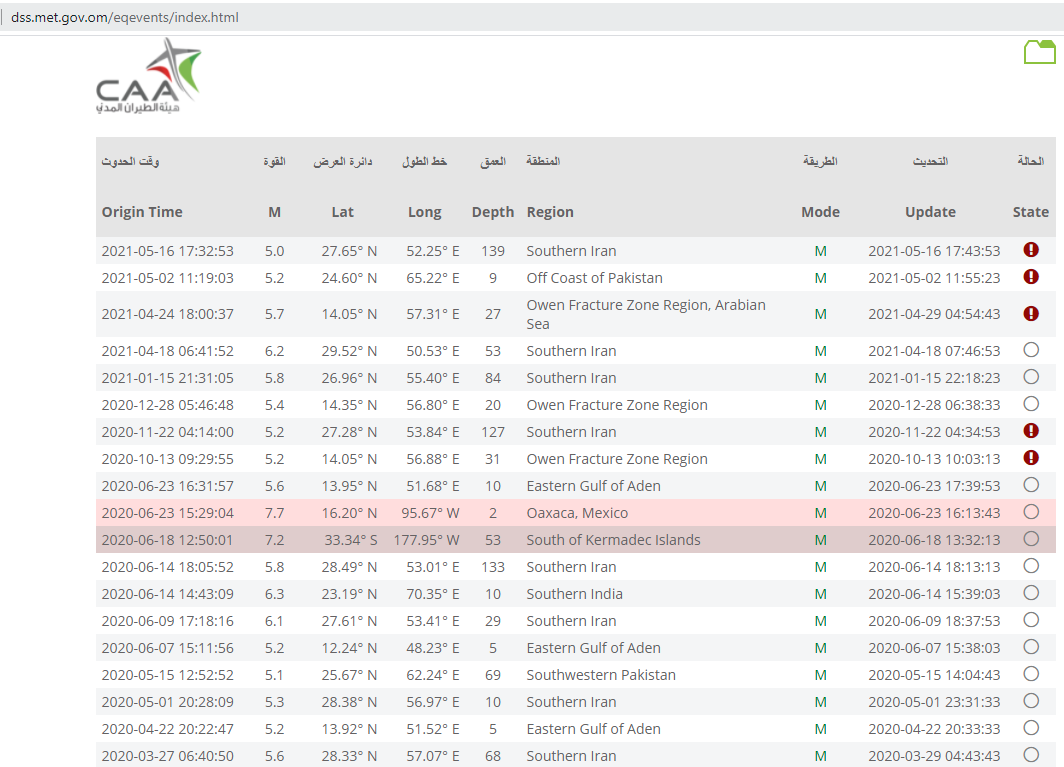 الموقع الالكتروني الخاص بمتخذي القرار
دليل المستخدم
Tsunami Early Warning System
1. Earthquake Analysis using seiscomp5
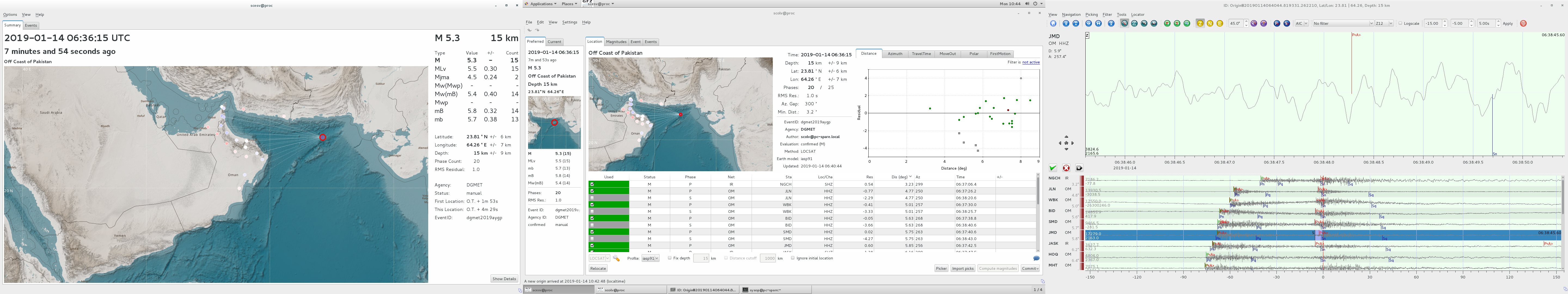 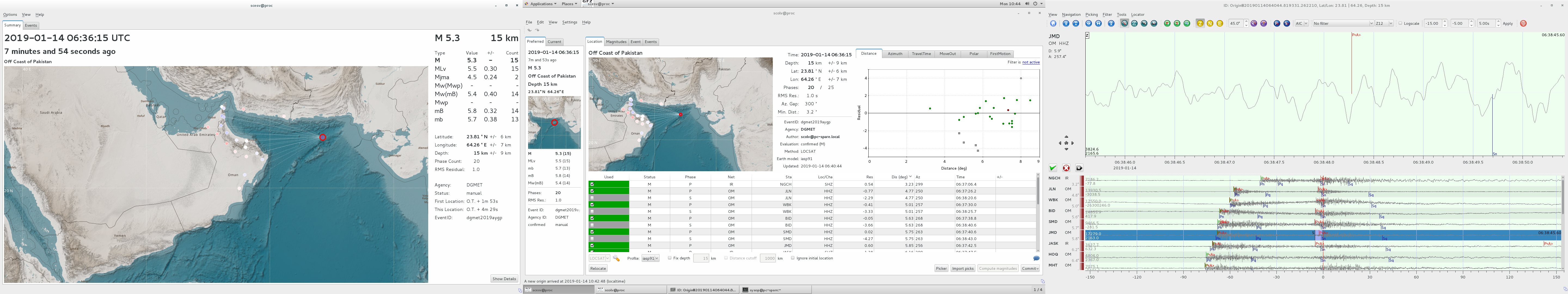 1. Earthquake Analysis
Seismic stations
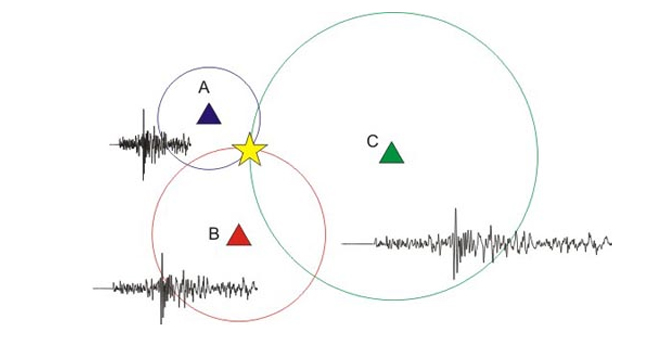 Epicenter
Tsunami Early Warning System
2. Tsunami Simulation using TOAST
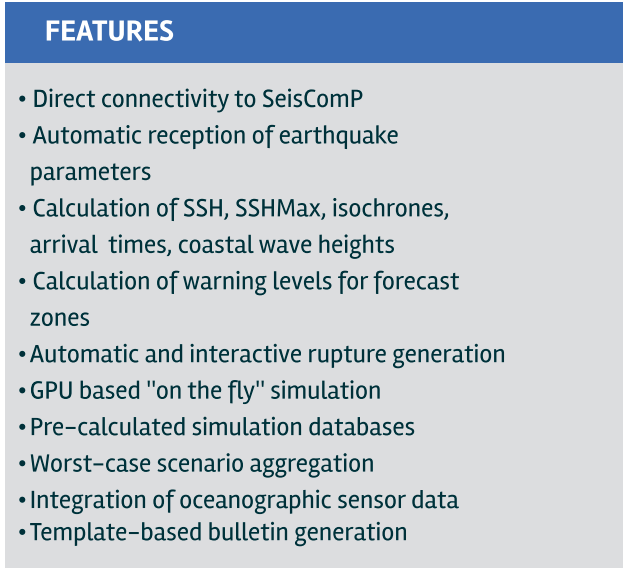 TOAST (Tsunami Observation And Simulation Terminal) is a software for tsunami simulation and verification giving a quick hazard assessment
Tsunami Early Warning System
2. Tsunami Simulation using TOAST
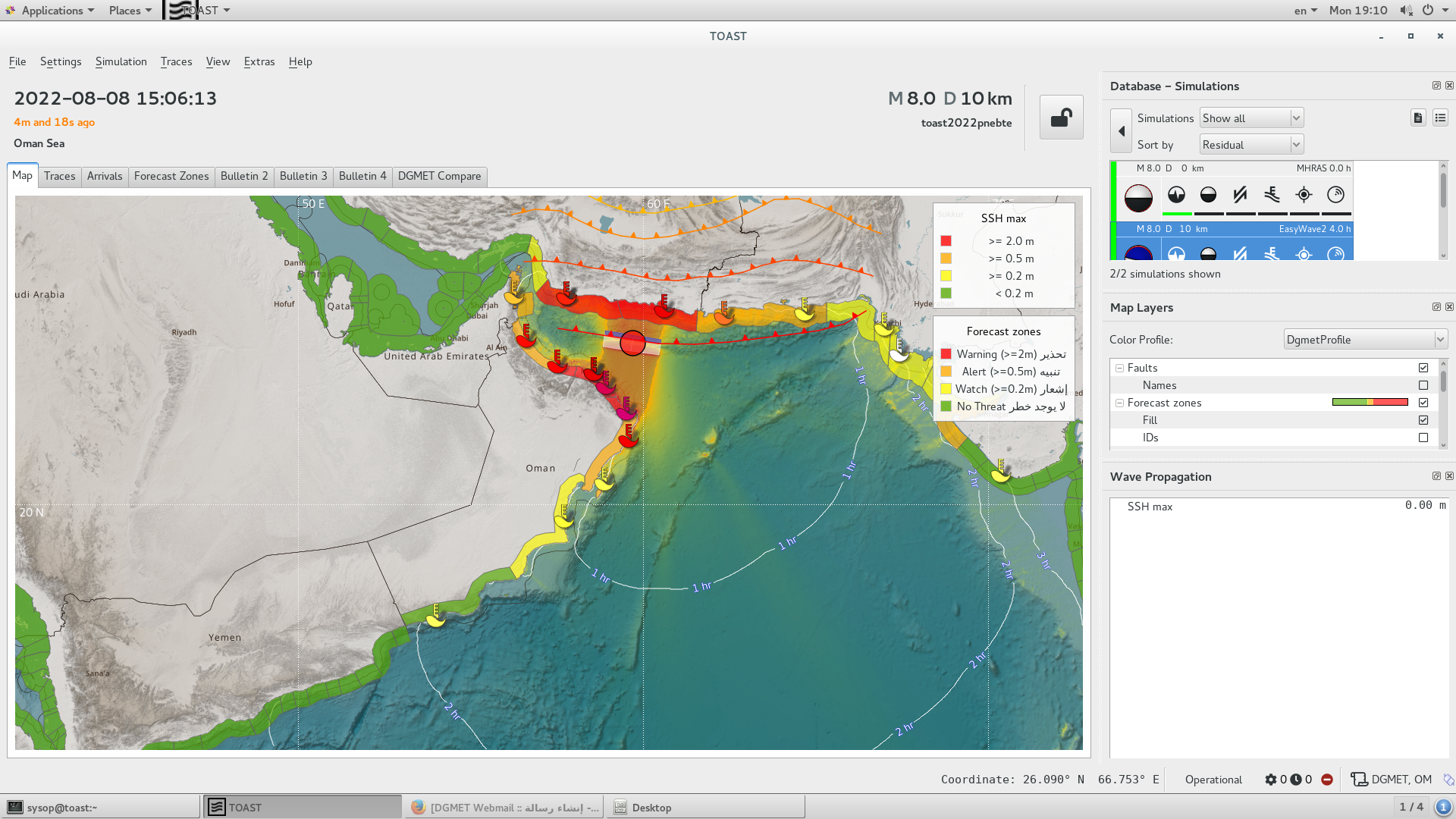 النشرات Bulletins
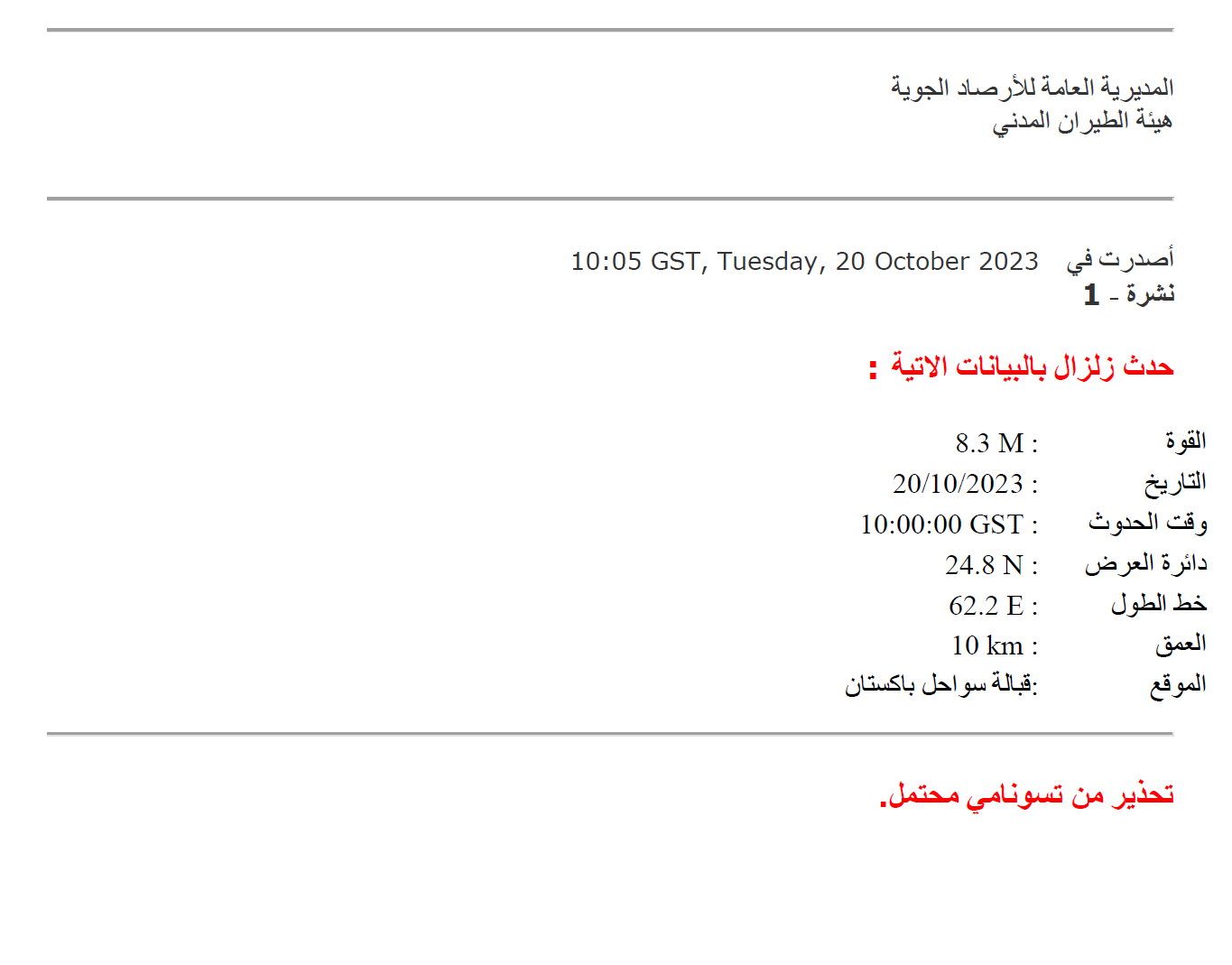 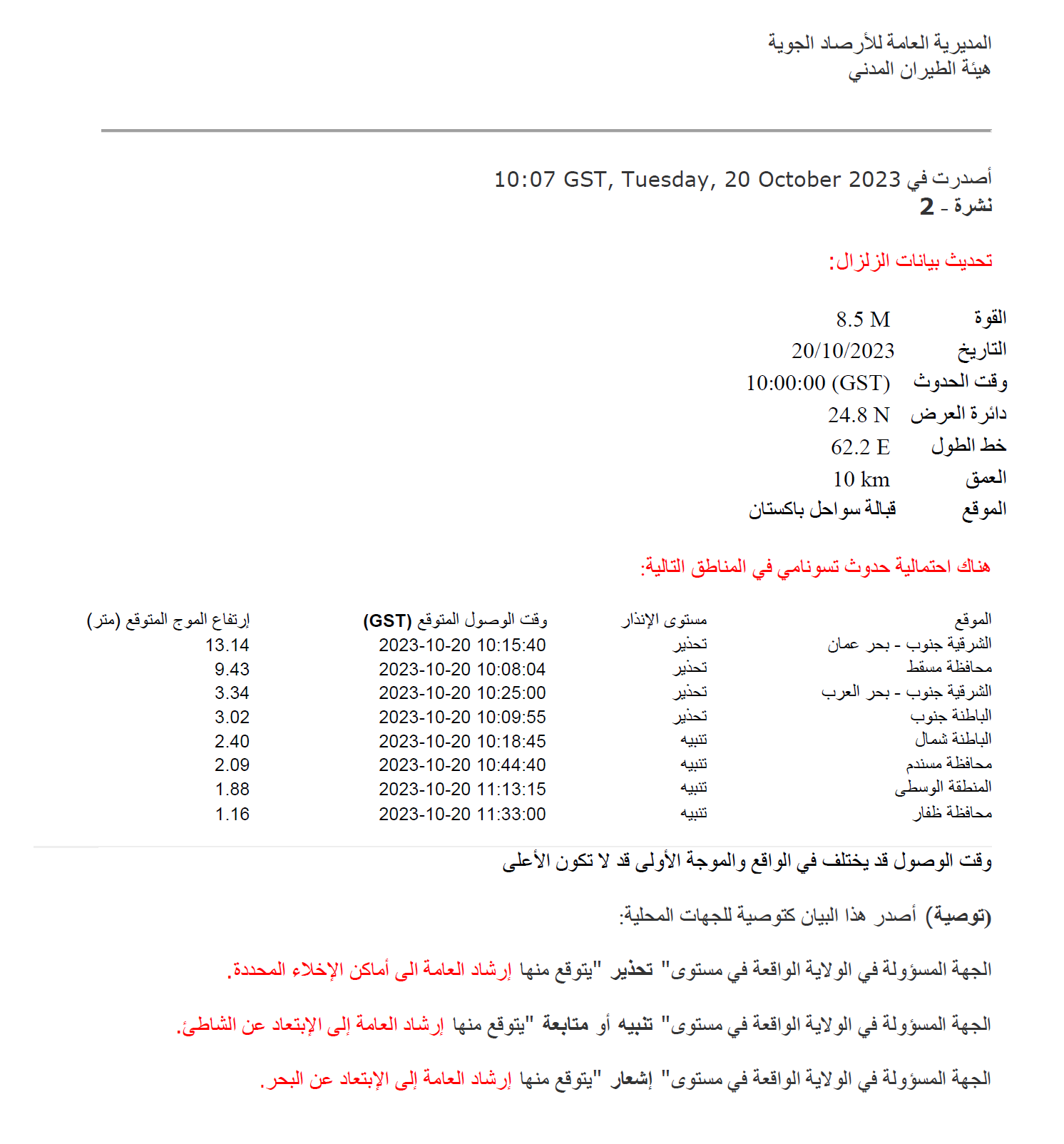 Fax
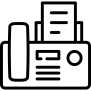 Send Via
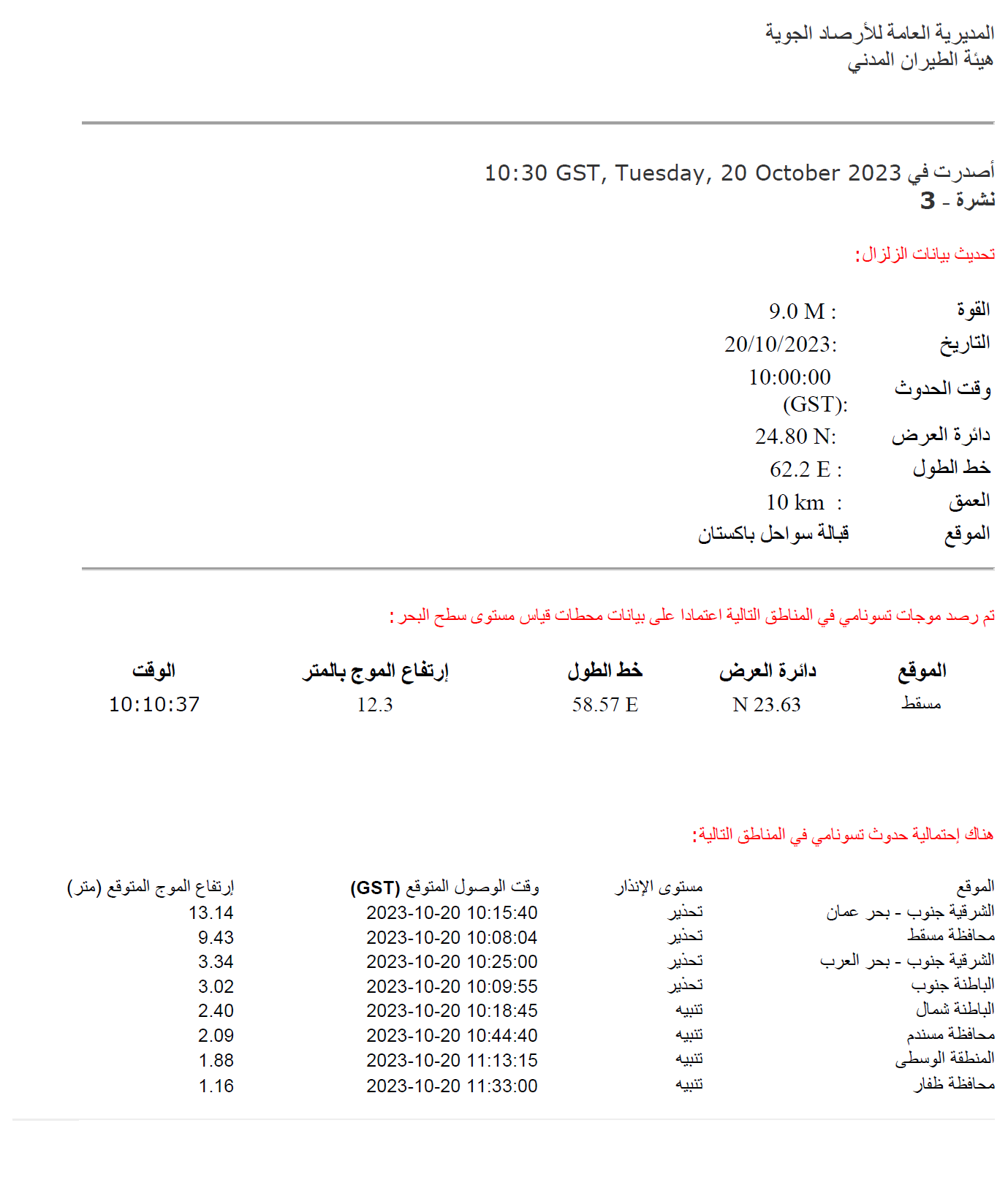 Email
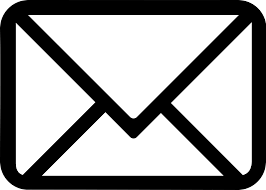 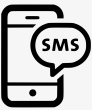 SMS
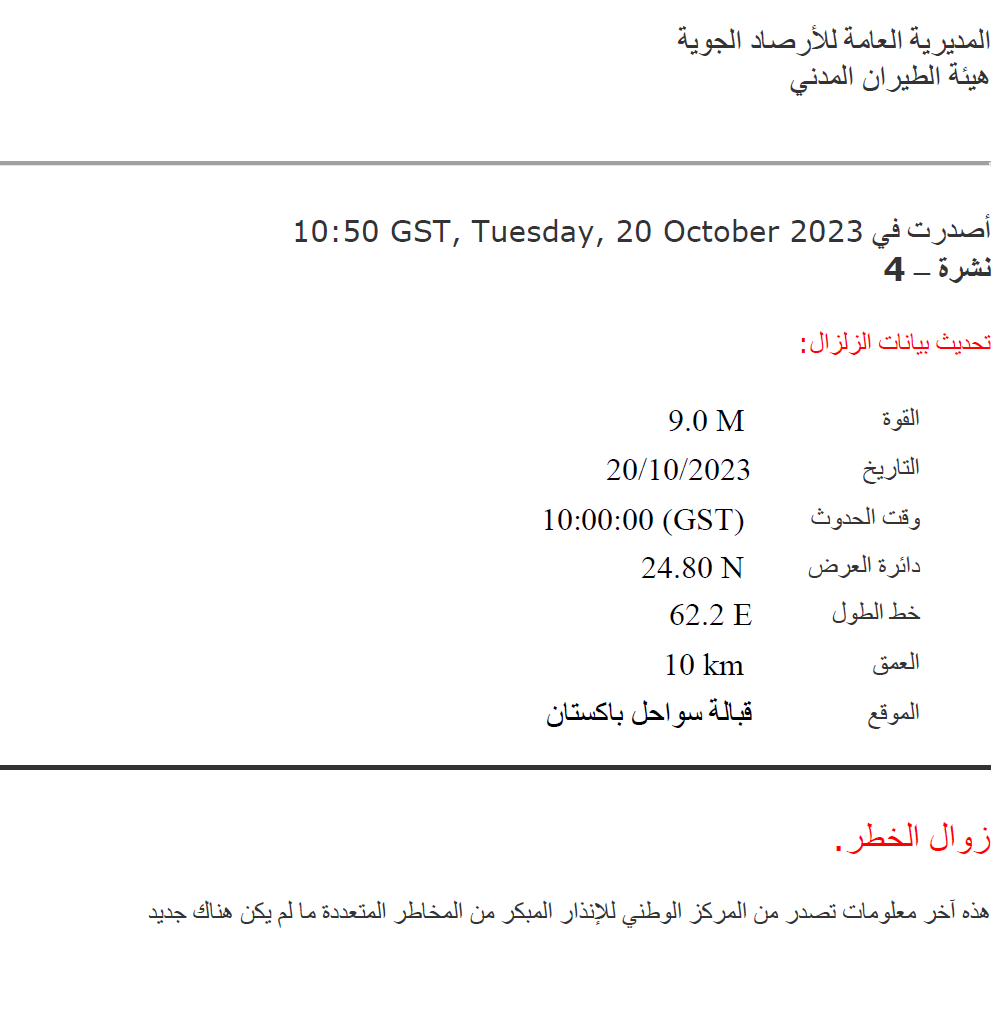 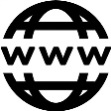 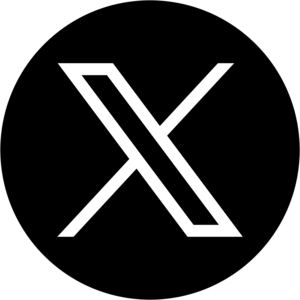 Social Media
Website
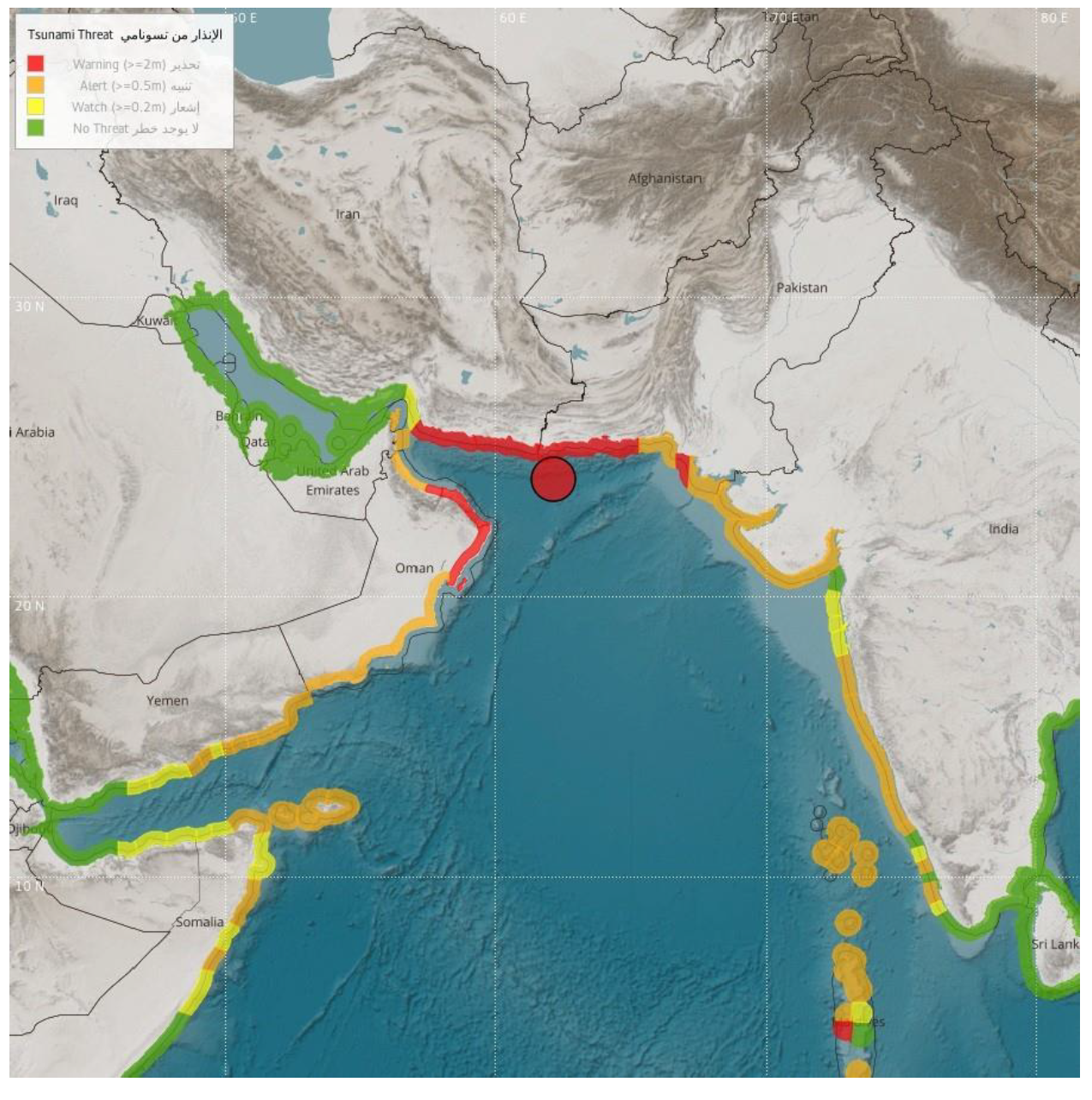 TV and Radio
Social Media
Example of SMS
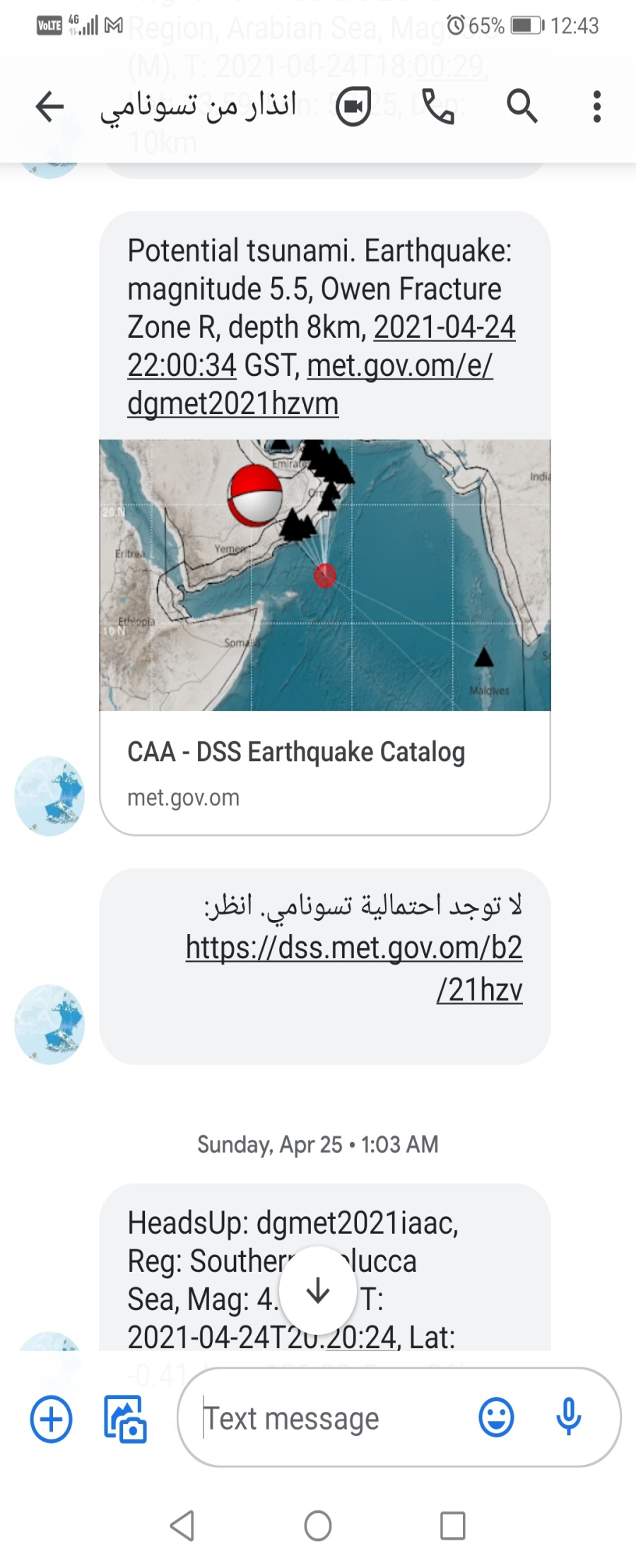 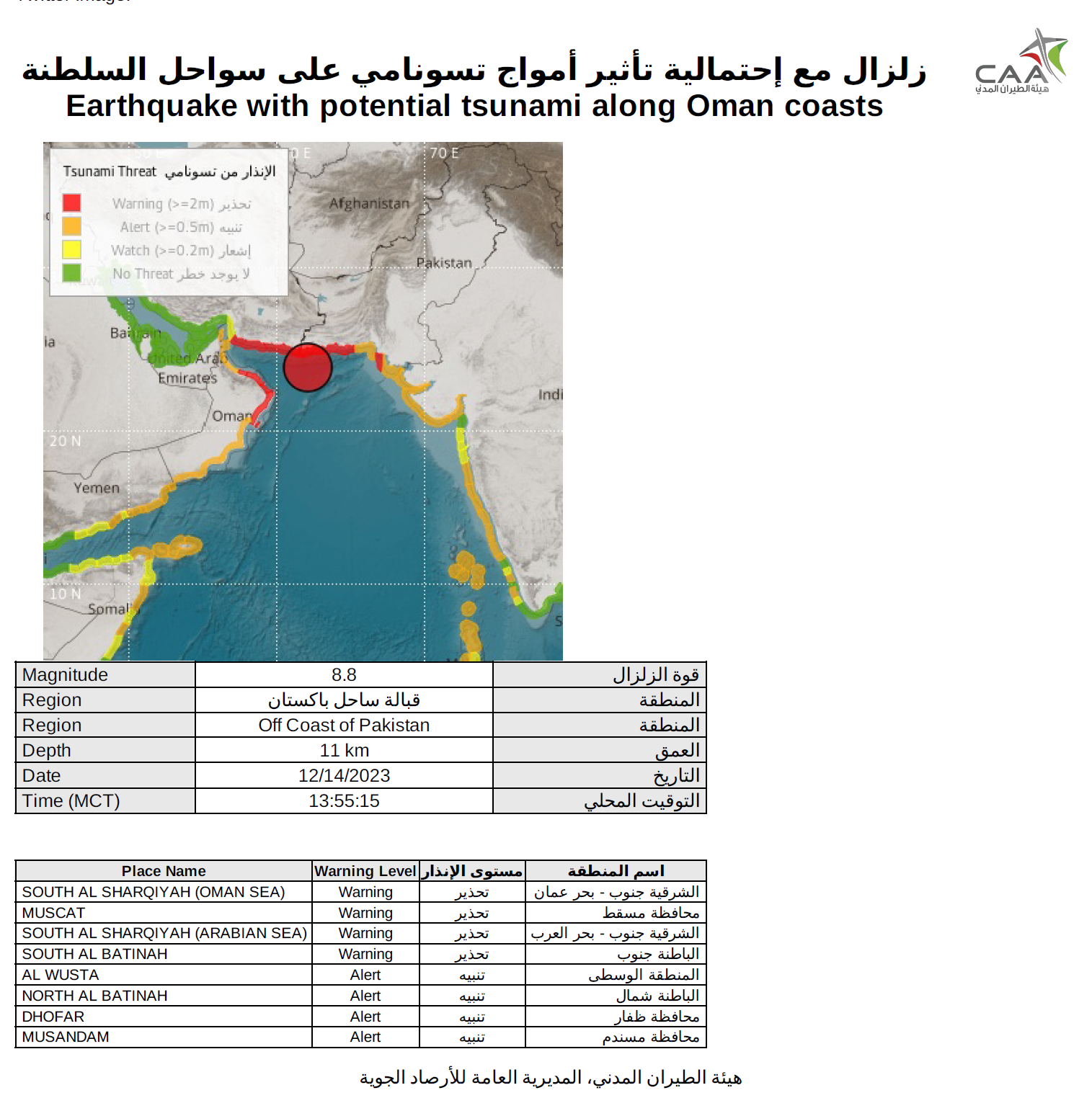 B1
B2
بث الإنذارات بتقنية  Cell-broadcast
a technology that broadcasts messages to all mobile phones within a specific geographical area, and is identified with a distinctive ring tone, and an alert content is made on the phone screen immediately. It is capable of transmitting alerts to thousands of mobile subscribers in a few seconds.
عبارة عن تقنية تسمح ببث الرسائل في وقت واحد إلى جميع الهواتف المحمولة داخل منطقة جغرافية معينة، وهي محددة بنغمة رنين مميزة ومخصصة لحالات الطوارئ وسيتم عرض التحذير تلقائياً على شاشة الهاتف حتى يتم التعرف على محتوى التحذير فوراً. يعتبر البث الخلوي تقنية متطورة تمكن الجهة المُرسلة من وصول التنبيهات او التحذيرات إلى آلاف المشتركين في بضع ثوانٍ.
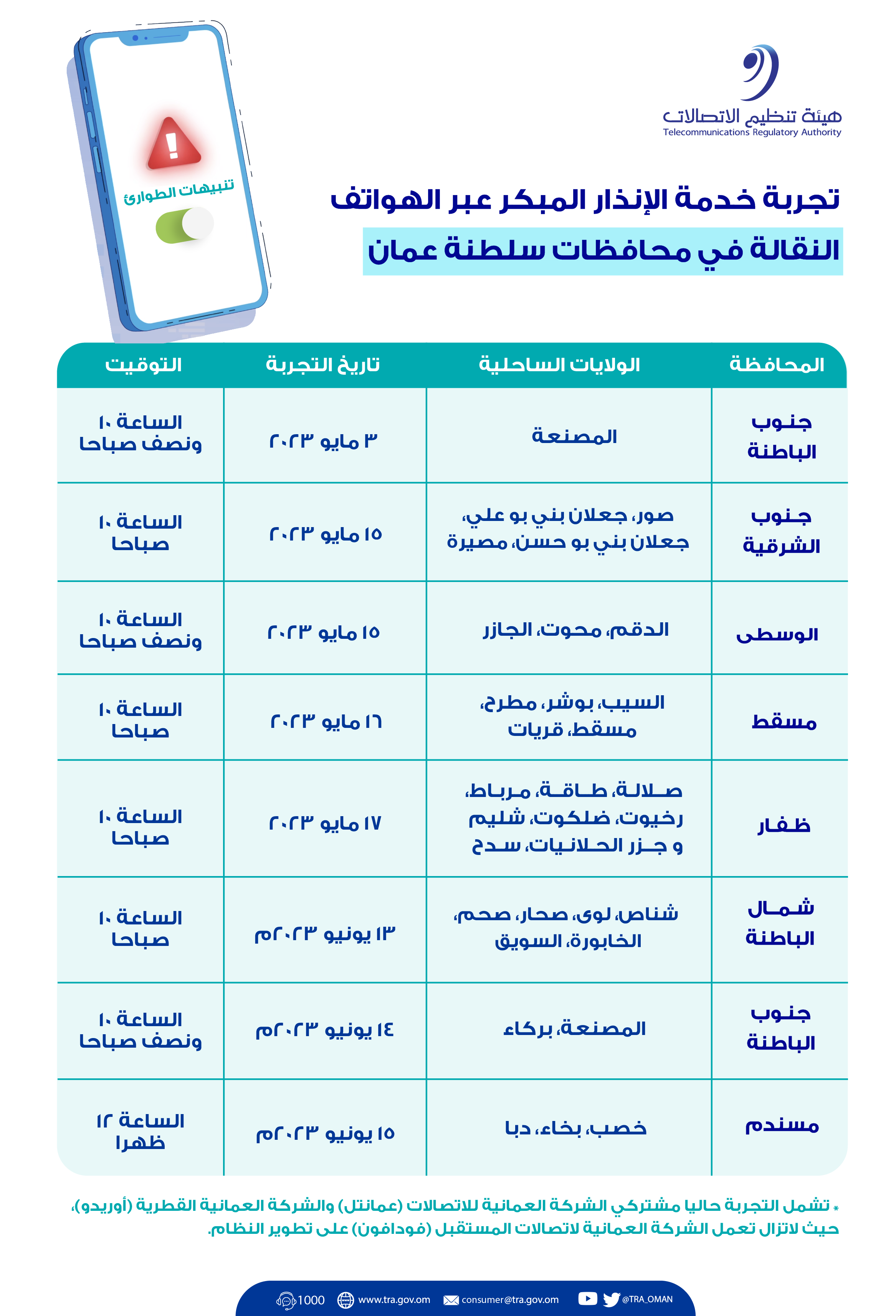 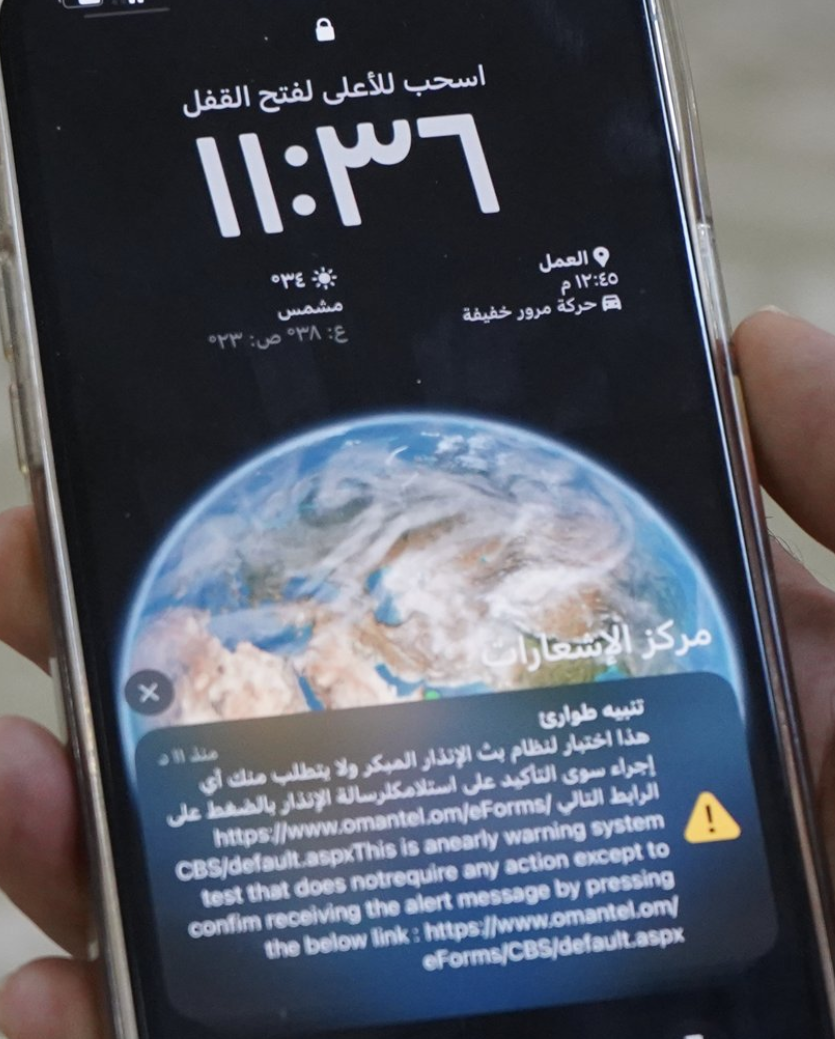 Standards Operating Procedures
الإجراءات رقم 3
زلزال بقوة أكبر او يساوي   6.5 (قريب المصدر)
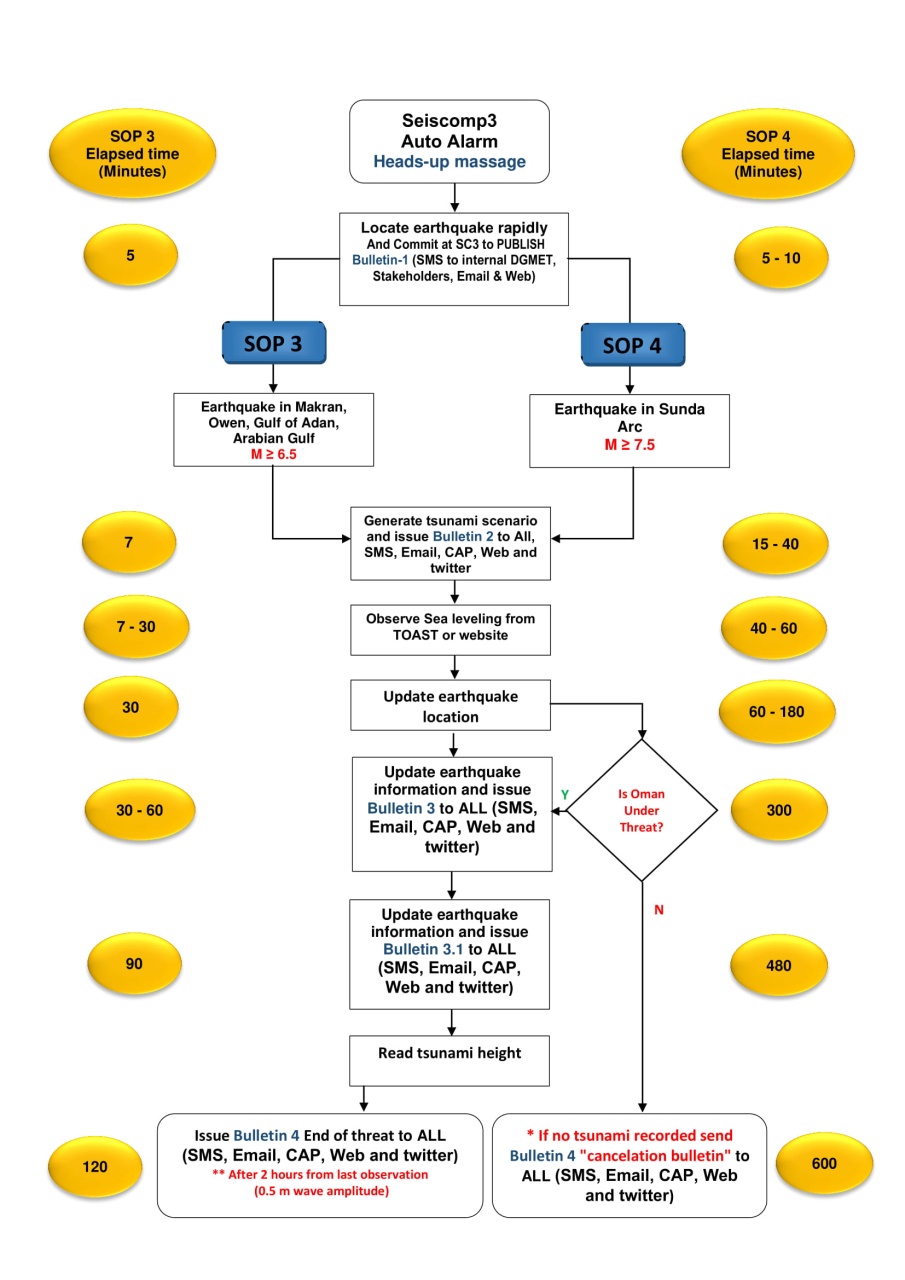 الإجراءات رقم 4
زلزال بقوة أكبر او يساوي 7.7 (بعيد المصدر)
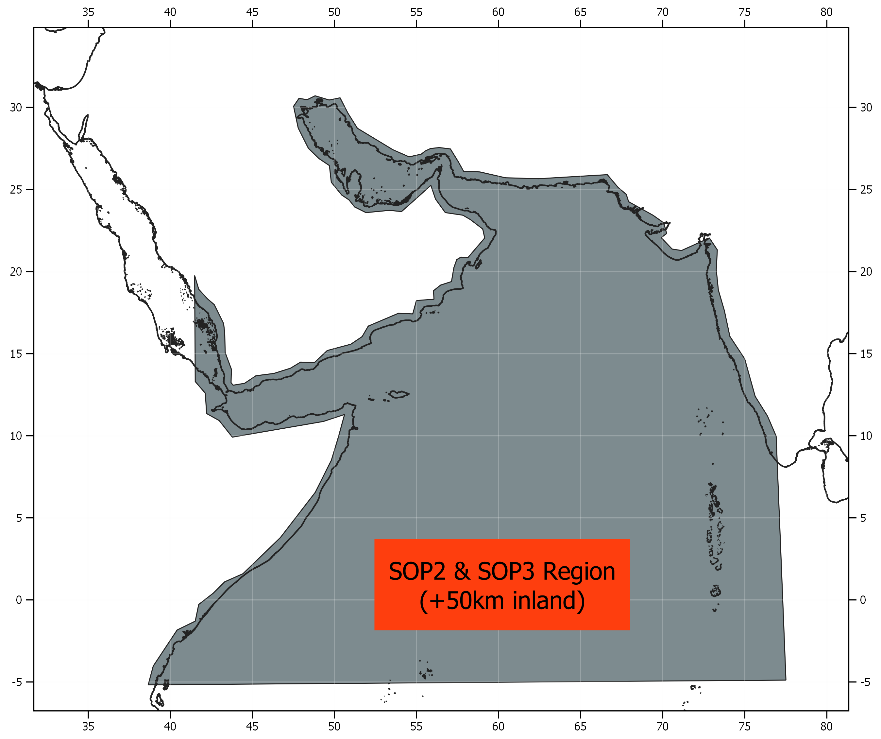 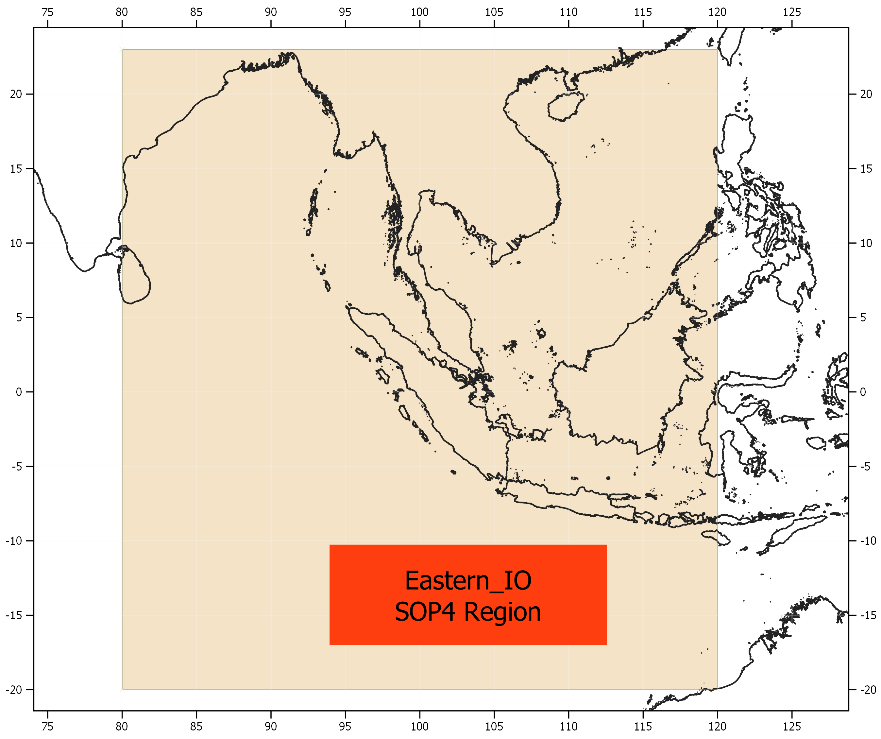 Test Timeline
Task
سناريو صدع مكران -20 أكتوبر
Write the information you find in each bulletin:
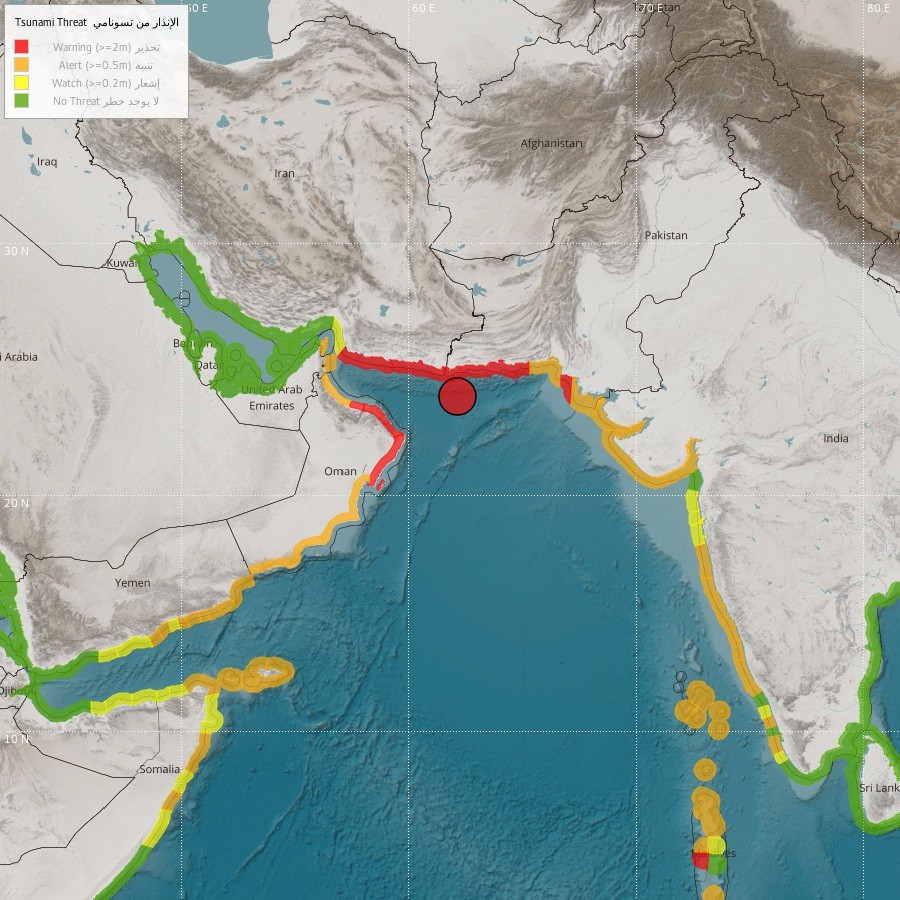 Earthquake of magnitude 9.0 occurs off coast of Pakistan in 20th of October, 2023 10:00 local time and causes huge tsunami waves of 12 meters in less than 15 minutes.
2. RNO Standards Operating Procedures – Discussions.
Tsunami Safety | onshore
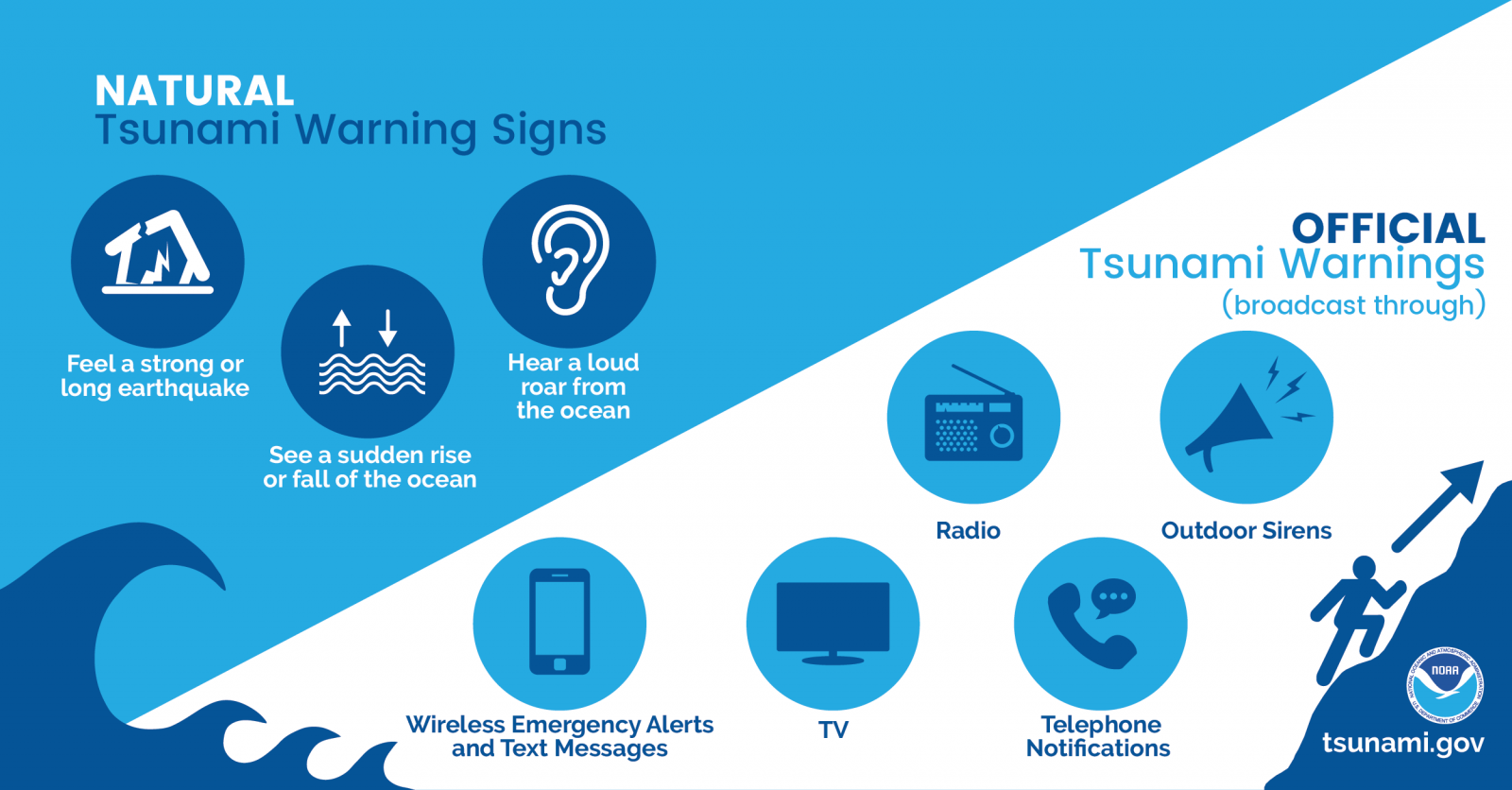 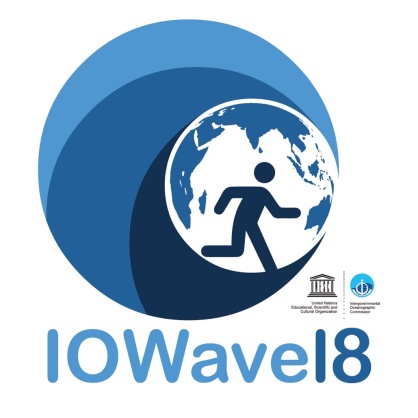 Public Awareness through drills is the essential for the community readiness and resilience
Tsunami Safety | offshore
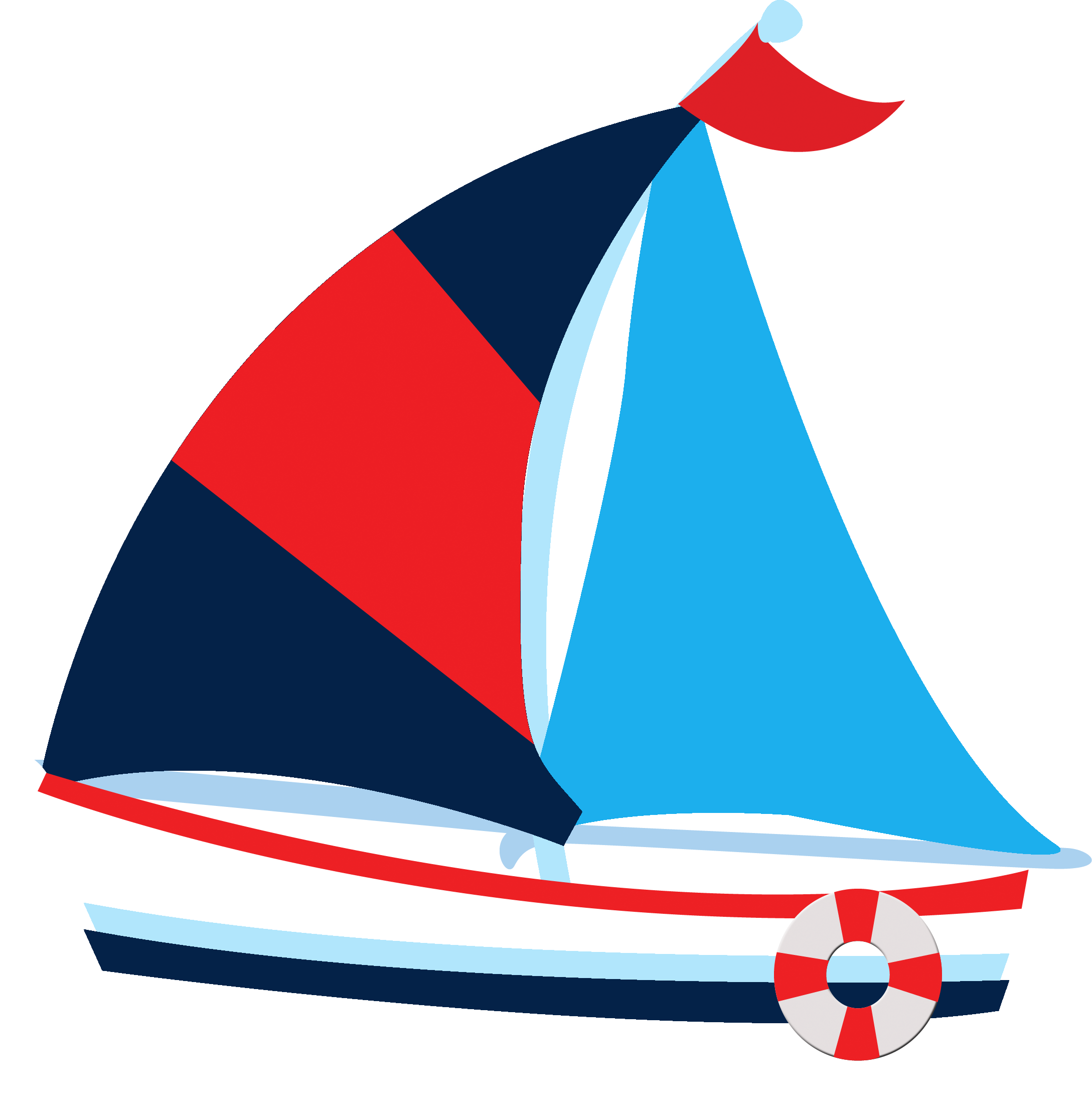 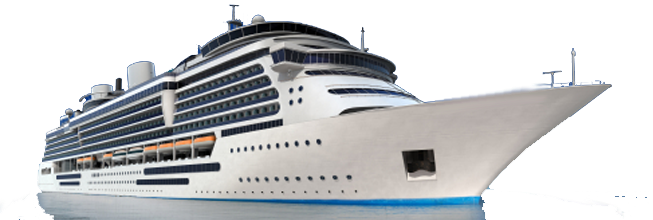 What to do ?
You may feel the earthquake through the hull of your ship  

You may see a rapid or extreme shift in currents and simultaneous changes in wind wave heights

You may receive official warning
If you are on land or tied up at the dock: Do not attempt to take your vessel offshore. Leave your boat and go to high ground on foot as soon as possible. 
If you are in deep water or close to deep water: Take your vessel further offshore beyond the “minimum offshore safe depth”. Typically, this depth is 50 to 100 fathoms (90 to 180 meters), then you are safe from tsunamis. 
If you are on the water but near shore: Use your best judgment to decide between the two options: safely beach/dock the vessel and evacuate to high ground or get to the minimum offshore safe depth.
Case Study - Wudam
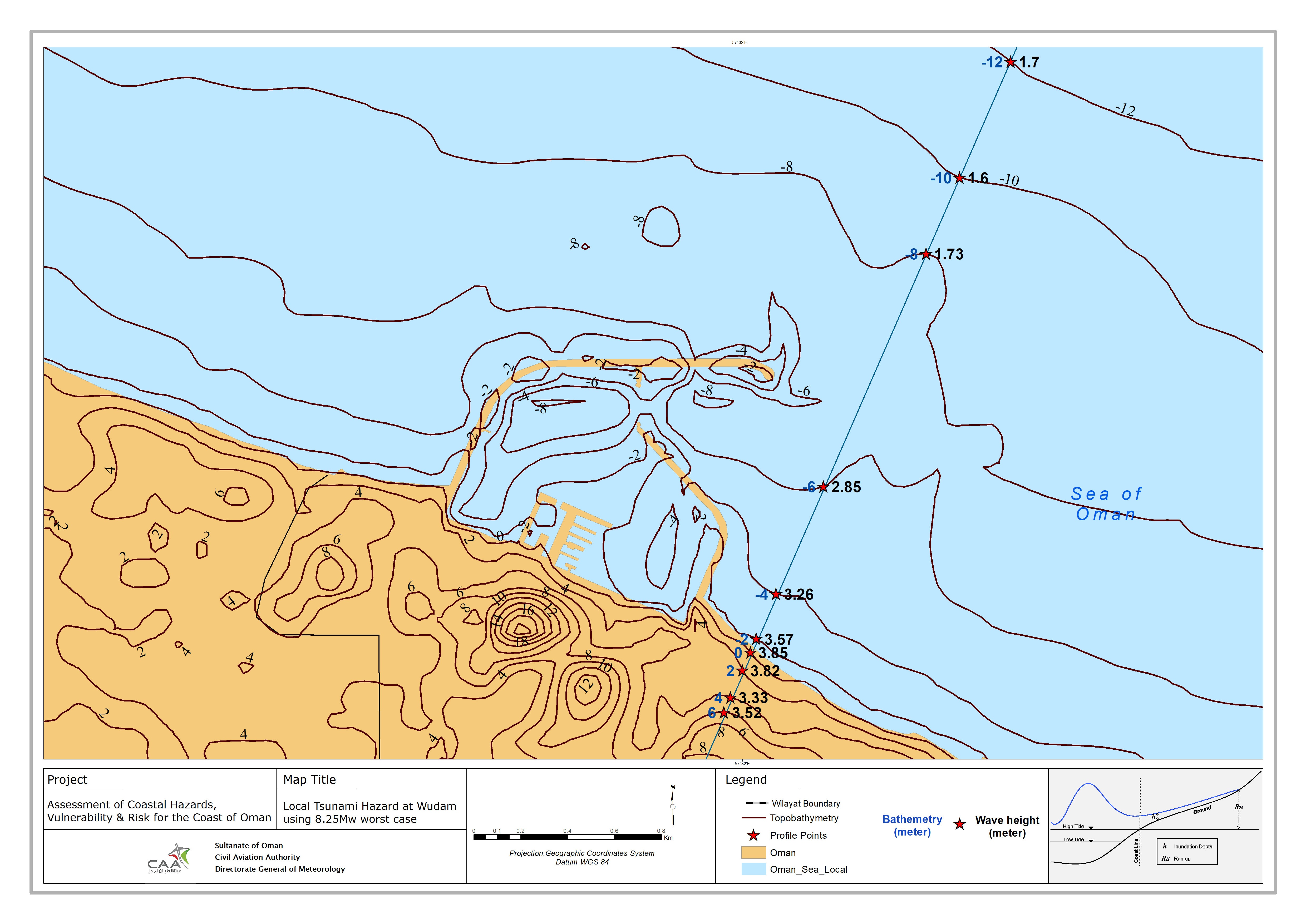 Case Study - Wudam
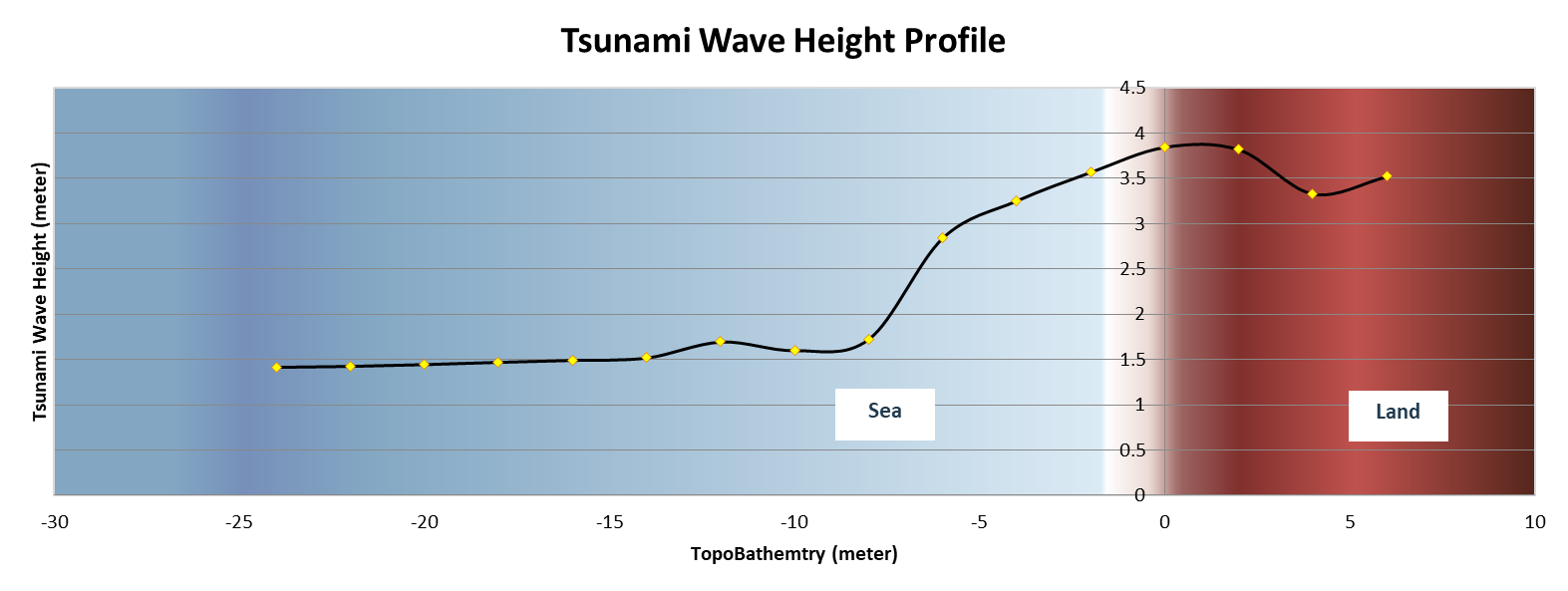 Case Study - Wudam
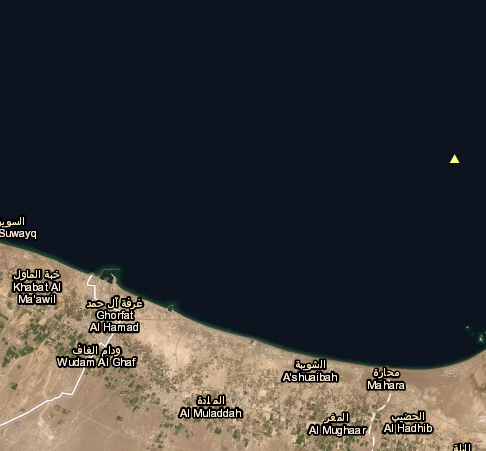 Maximum beach = Maximum positive wave amplitude at the shoreline depth =1 m 
Maximum deep = Maximum positive wave amplitude in the deep water at approximately 30 m depth
3D Bathymetry
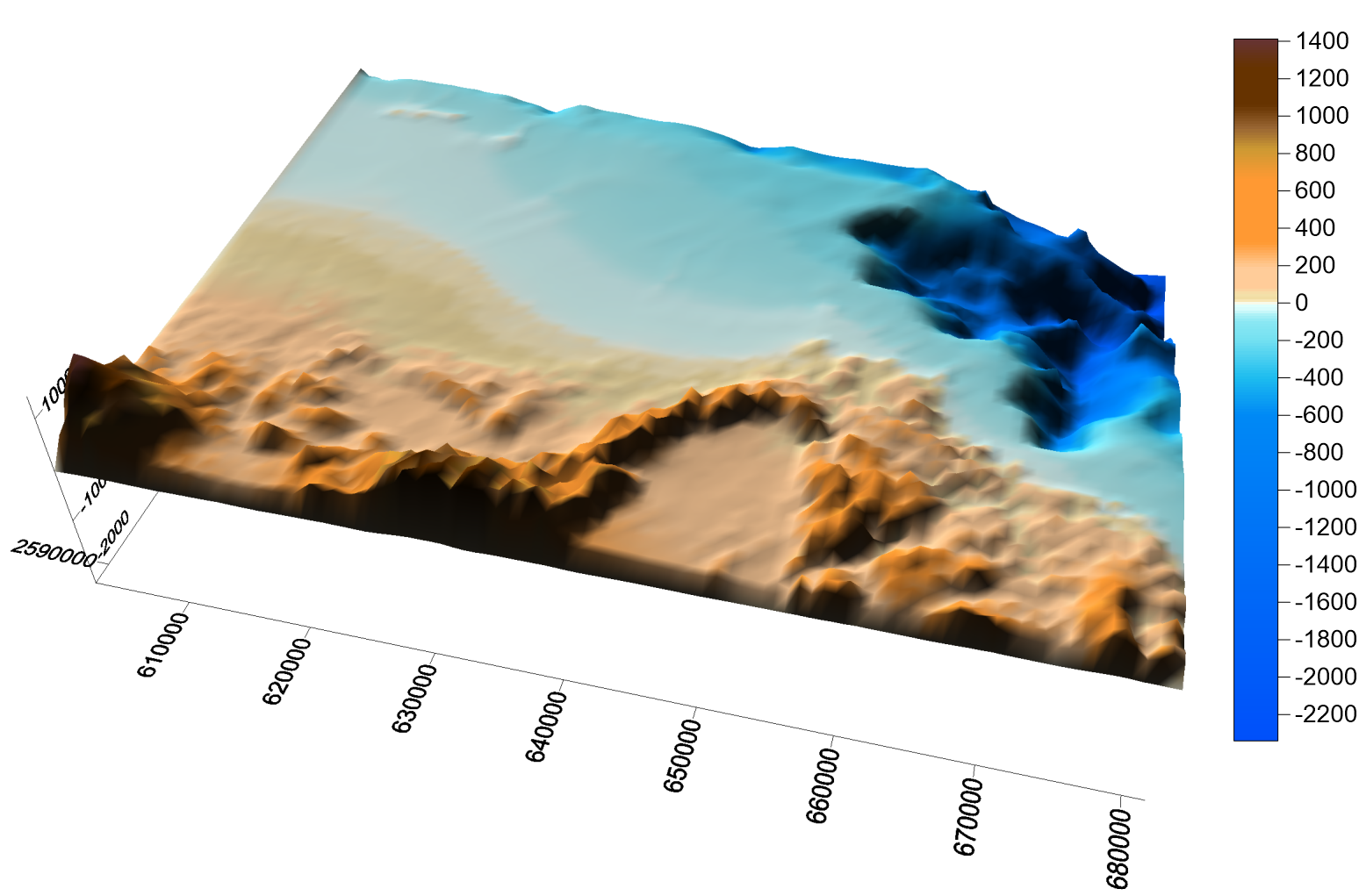 Case Study- Seeb vs Matrah
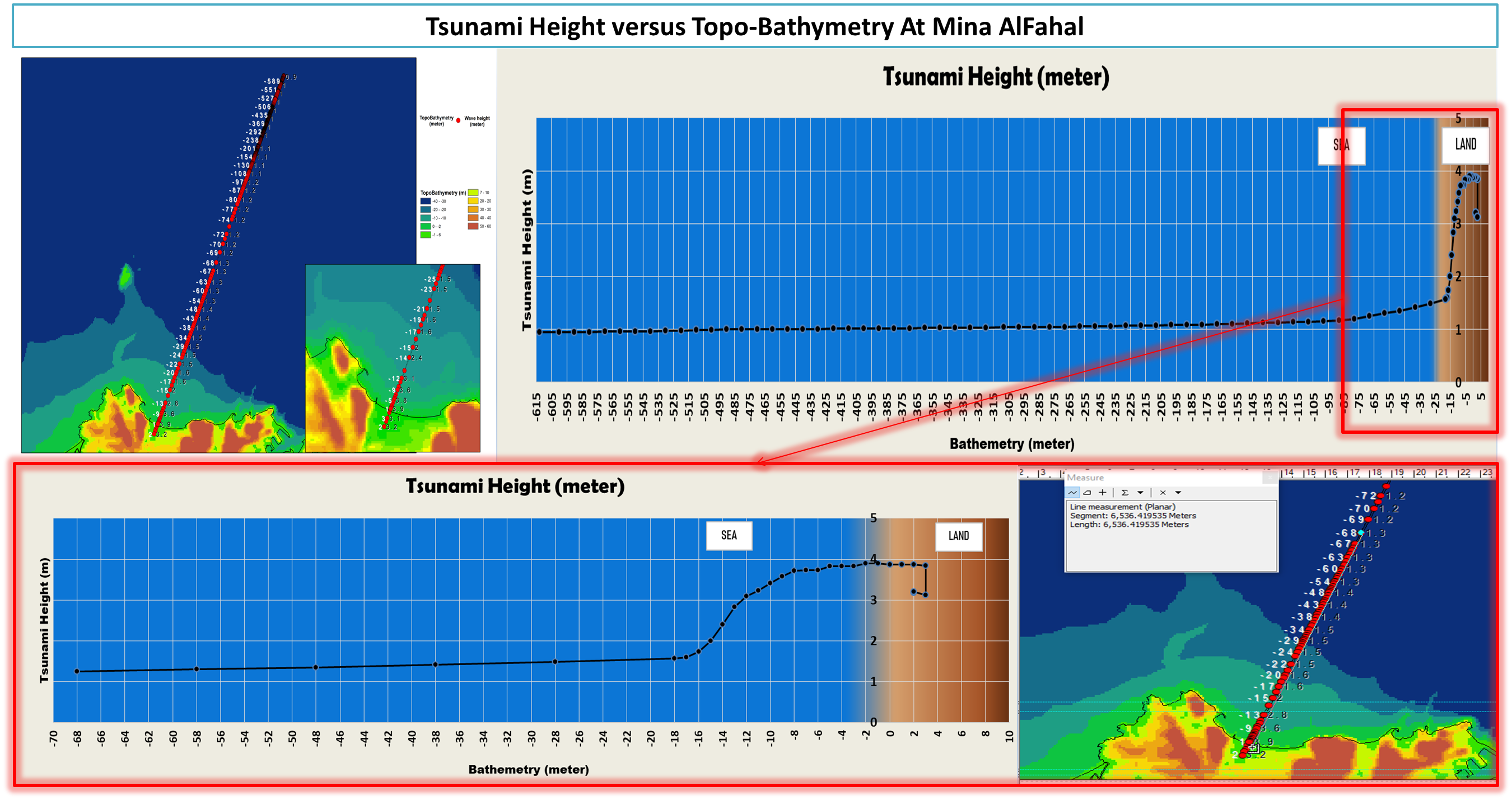 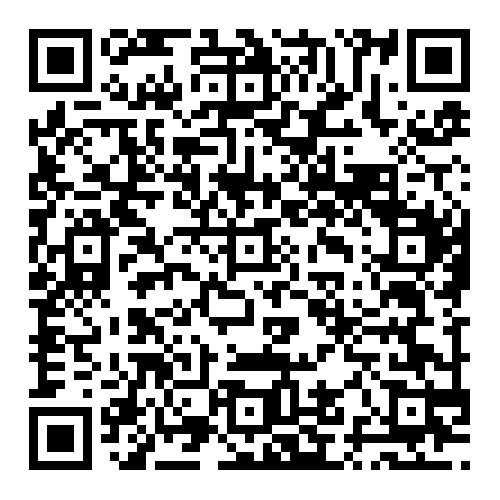 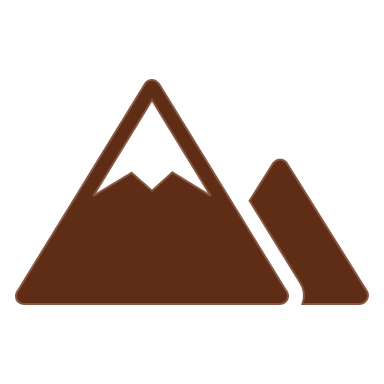 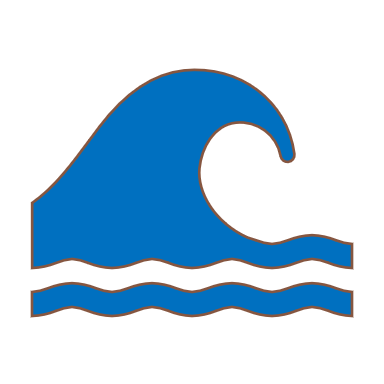 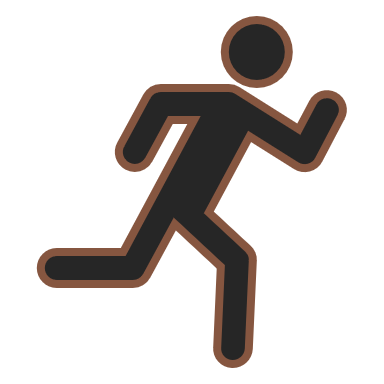